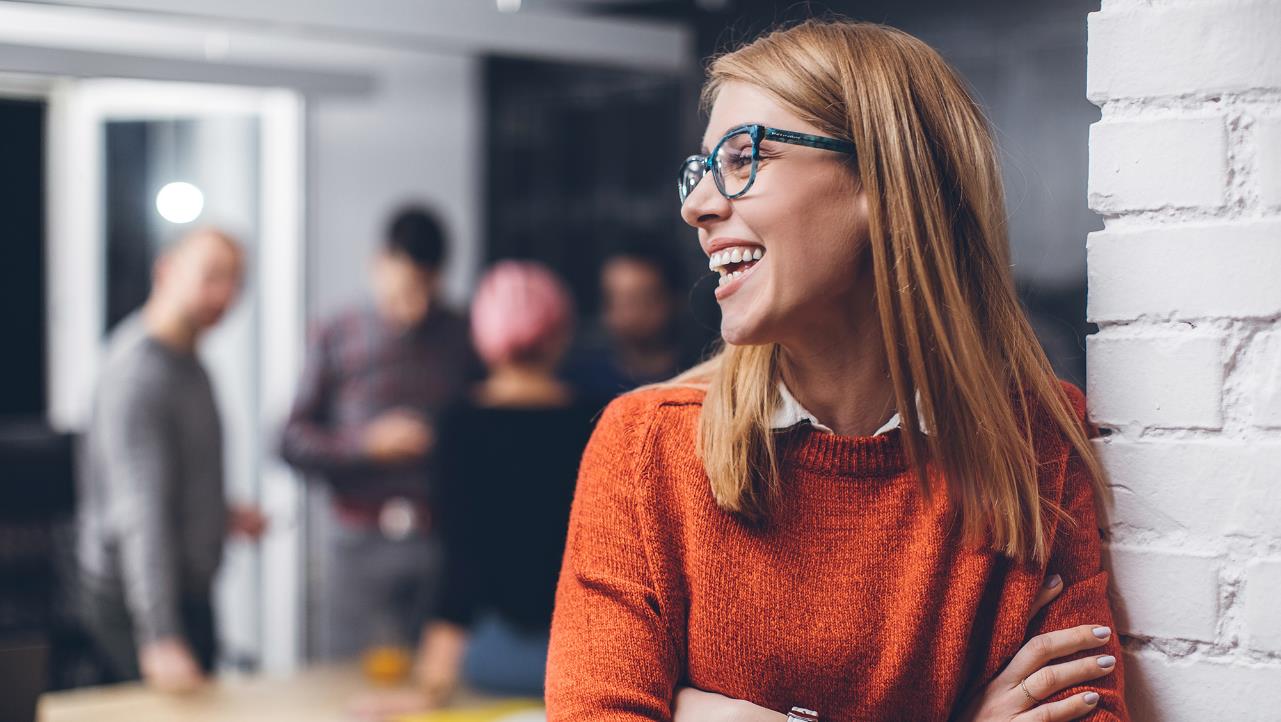 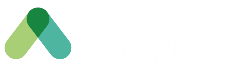 Guide to assessing the sponsor and champions
To be used by the workplace modernization change manager
Date: TBD
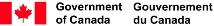 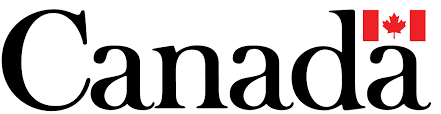 About this guide
As a change manager, it is your role to ensure that the sponsor and champions are well equipped to lead the change. This guide, along with the Sponsorship assessment tool (Excel), will help you identify who they are and their level of competency, and create a sponsorship diagram. The analysis you conduct using this guide and tool will assist you later in developing a sponsorship plan that can then be shared with senior management.

This guide and the Sponsorship assessment tool (Excel) were adapted from PROSCI © and developed with information from the PROSCI© Sponsorship and the sponsor assessment diagram 2018.
Look for this symbol throughout the document for additional tips!
NOTE: This information you gather as part of this process is not intended to be shared with your organization. Maintain confidentiality: avoid embarrassing or surprising a senior leader—use this diagram with care!
Overview: Sponsorship tools and documents
1 Guide to assessing the sponsor and champions (PowerPoint)
Provides information on roles
Helps identify who the sponsor and champions are
Guides you in completing the Sponsorship assessment tool

2 Sponsorship assessment tool (Excel)
Helps identify the sponsor and champions’ positions towards the change and their competency level in their roles

3 Sponsorship roadmap (Word)
Template for the change manager to customize based on the results of the Sponsorship coalition assessment and the Sponsorship diagram

4 Sponsor Guide–Roles and Responsibilities (PowerPoint)
Part of the leadership toolkit
Guide that can be used to educate the sponsor and champions on their roles
Tools you create:
Sponsorship coalition assessment
Sponsorship diagram
Ideal sponsor traits

         Strong communication skills

         Creates engagement through passion and enthusiasm

         Engaged and involved

         Visible and supportive

         Approachable and available

         Recognized leader with sponsorship experience
About the sponsor and champions
The sponsor
“owns” and leads workplace change
participates actively and visibly 
manages and oversees the change and approach
communicates expected benefits to employees
secures resources for the project ($+FTEs)
The champion
is the person employees of a group view as “in charge”
participates actively and visibly 
adapts quickly and advocates for the change; early adopter
demonstrates commitment by building a coalition of support
Steps to assessing the sponsor and champions
Let’s start with the sponsor!
Identify… the sponsor
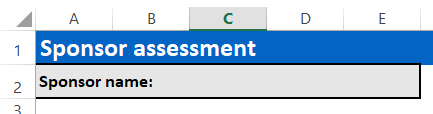 Typically, the sponsor is the highest level executive that has control over the resources for the project.
Ask yourself, is my sponsor at the right level? There may be additional challenges if they are not; these can be addressed  in the Sponsorship roadmap during the Plan phase of the WCM Playbook.
Determine the position of… the sponsor
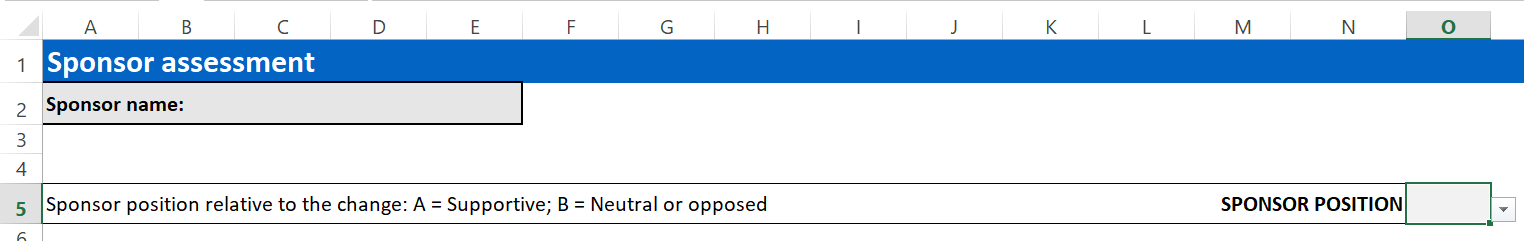 A
Openly supports the change


Openly opposes the change or is neutral
B
Assess the CM competencies of… the sponsor
1
2
3
Complete this assessment based on the sponsor’s behavior on the current project or on past projects.
Now let’s move on to the champions!
Identify… all impacted groups
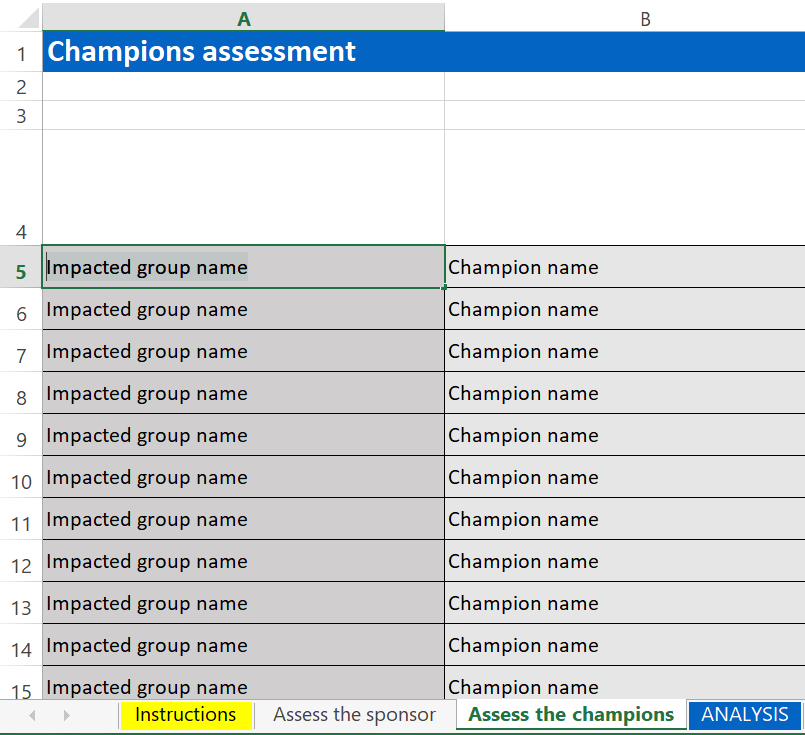 Use information gathered during the stakeholder mapping (in the Strategize phase of the WCM playbook)
Identify… the champions
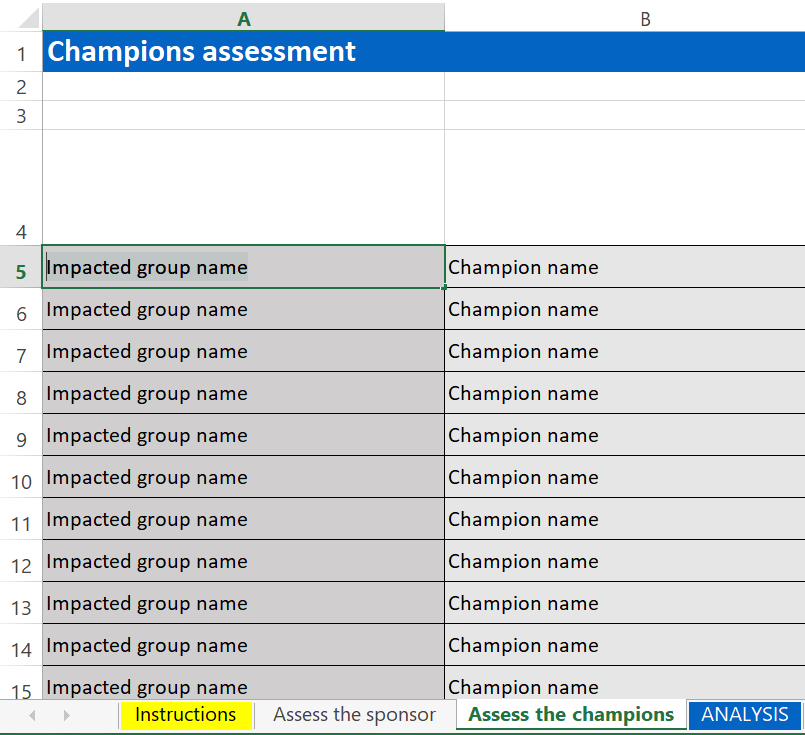 Typically, a champion is the person employees of a group would view as “in charge”. The size and complexity of your project will determine the level and quantity of champions required.
Determine the position of… the champions
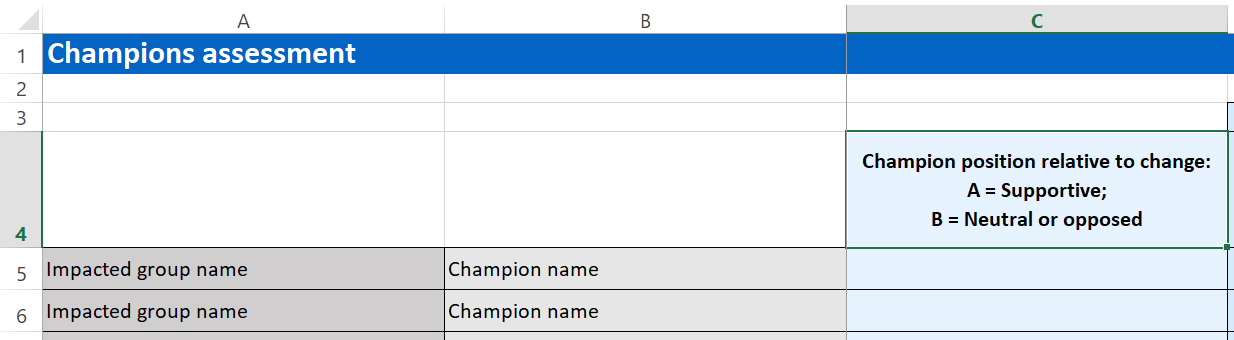 If unsure about a champion’s position towards the change, check with your sponsor or someone close to the champion (or ask the champion directly)
A
Openly supports the change


Openly opposes the change or is neutral
B
Assess the CM competencies of… the champions
1
2
3
Complete this assessment based on the champions’ behaviors on the current project or on past projects.
If you do not have information for a particular individual, request an interview and ask them the questions in person.
On to Analyse!
Analyze… the results of the assessment (1)
A1
A2
B1, B2, B3, A3
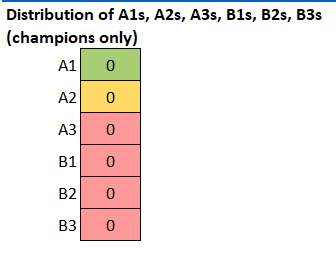 To see each individual’s result, you can refer to the “Assess the sponsor” or “Assess the champions” tabs
Analyze… the results of the assessment (2)
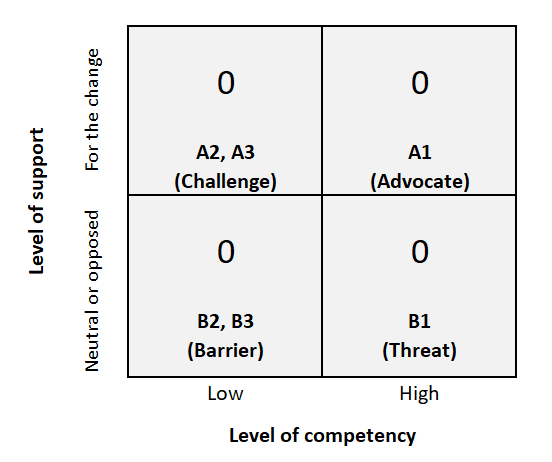 Finally, let’s create the Sponsorship diagram!
Analyze… and create the Sponsorship diagram (1)
Senior ADM level
ADM level
Example of Sponsorship diagram
NOTE: This information you gather as part of this process is not intended to be shared with your organization. Maintain confidentiality: avoid embarrassing or surprising a senior leader—use this diagram with care!
Analyze… and create the Sponsorship diagram (2)
Relationship between the sponsor and highest level champion
Senior ADM level
ADM level
This chart can be a great indicator of project success or failure.
Example of Sponsorship diagram
NOTE: This information you gather as part of this process is not intended to be shared with your organization. Maintain confidentiality: avoid embarrassing or surprising a senior leader—use this diagram with care!
Next steps
Gain concurrence from your sponsor

	Get commitment from your sponsor to address the most serious 
           challenges

	Start a plan to address champions with yellow and red results; this 
           will form the base of the Sponsorship roadmap that you will develop 
           during the “Plan” phase of the WCM Playbook